Luminescence Testing of Materials in the Scintillating Bubble Chamber Experiment
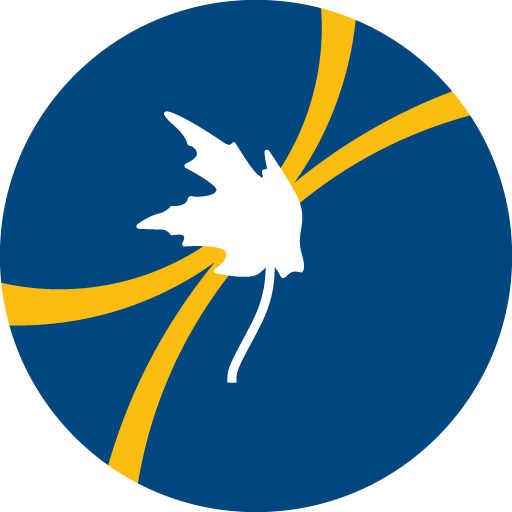 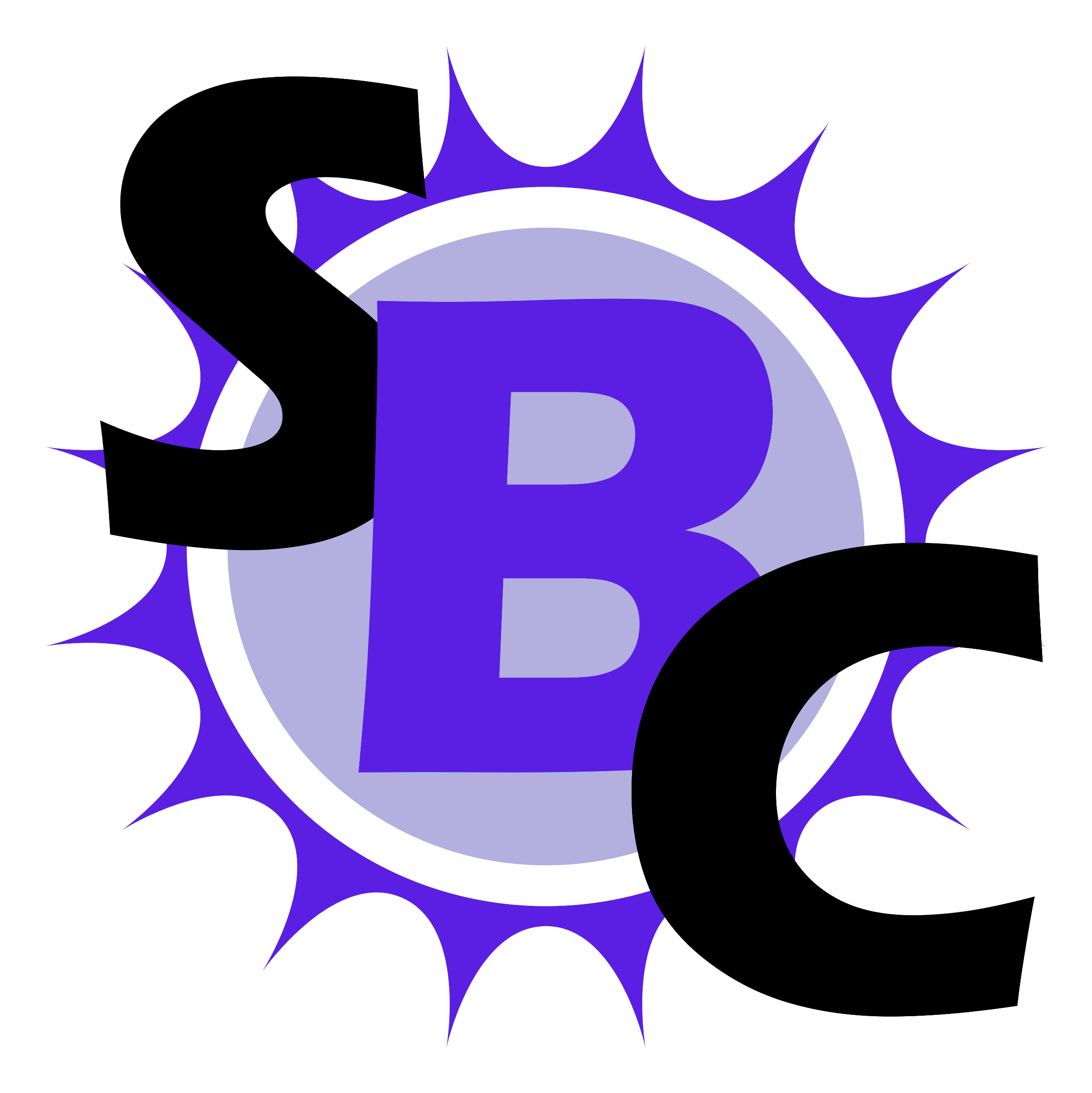 Alex Hayes
Supervisor: Dr. Ken Clark
1
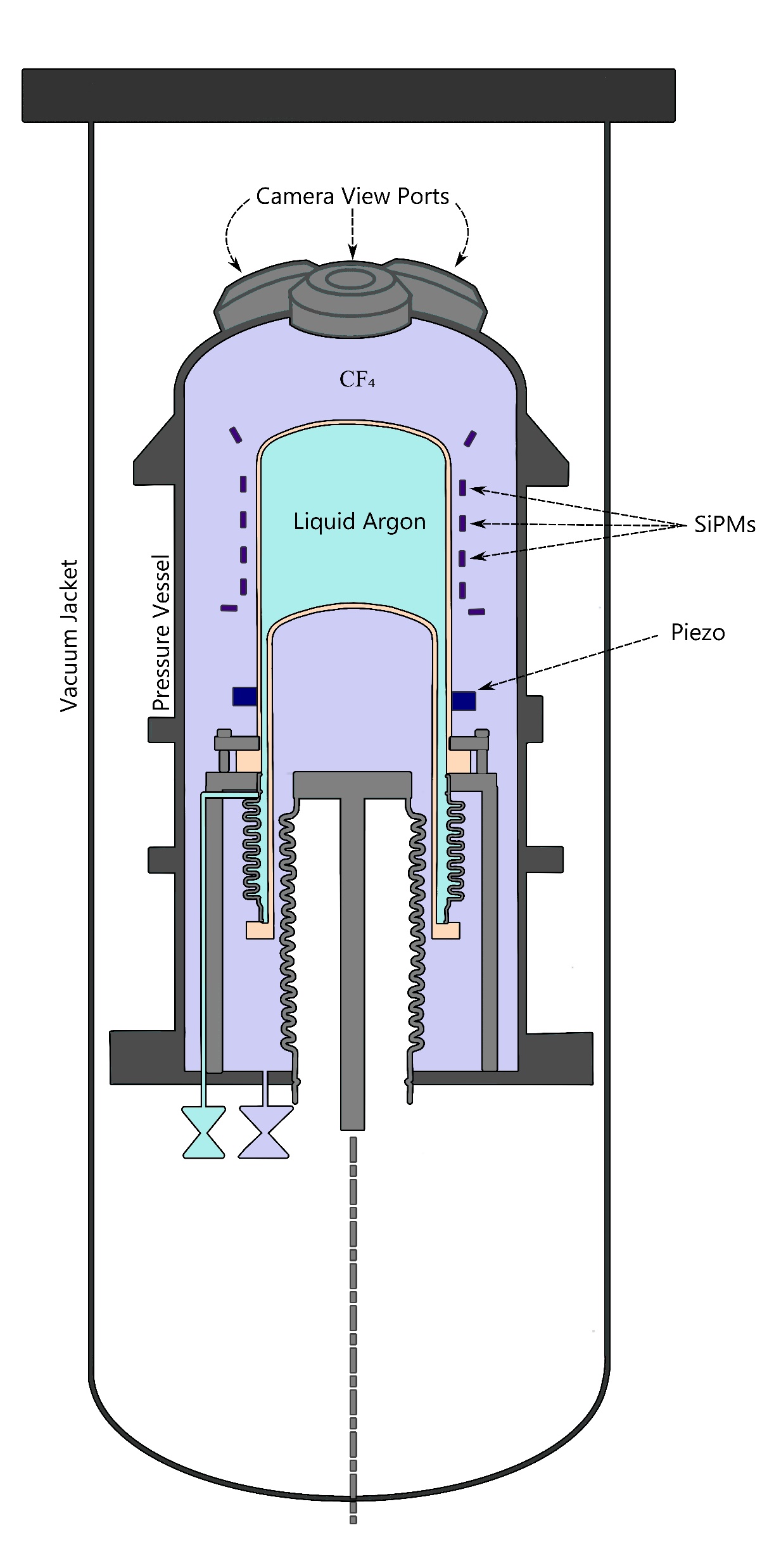 850 nm LEDs mounted next to camera viewports (not shown)
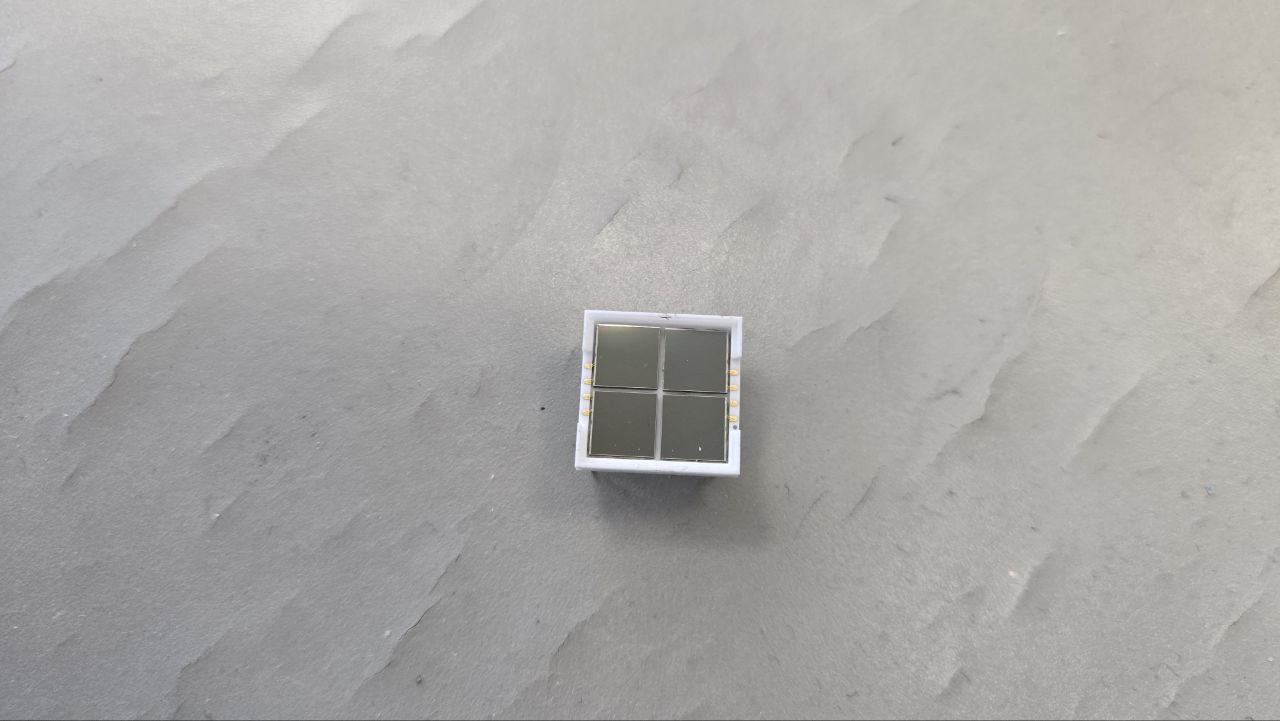 Scintillating Bubble Chamber (SBC)
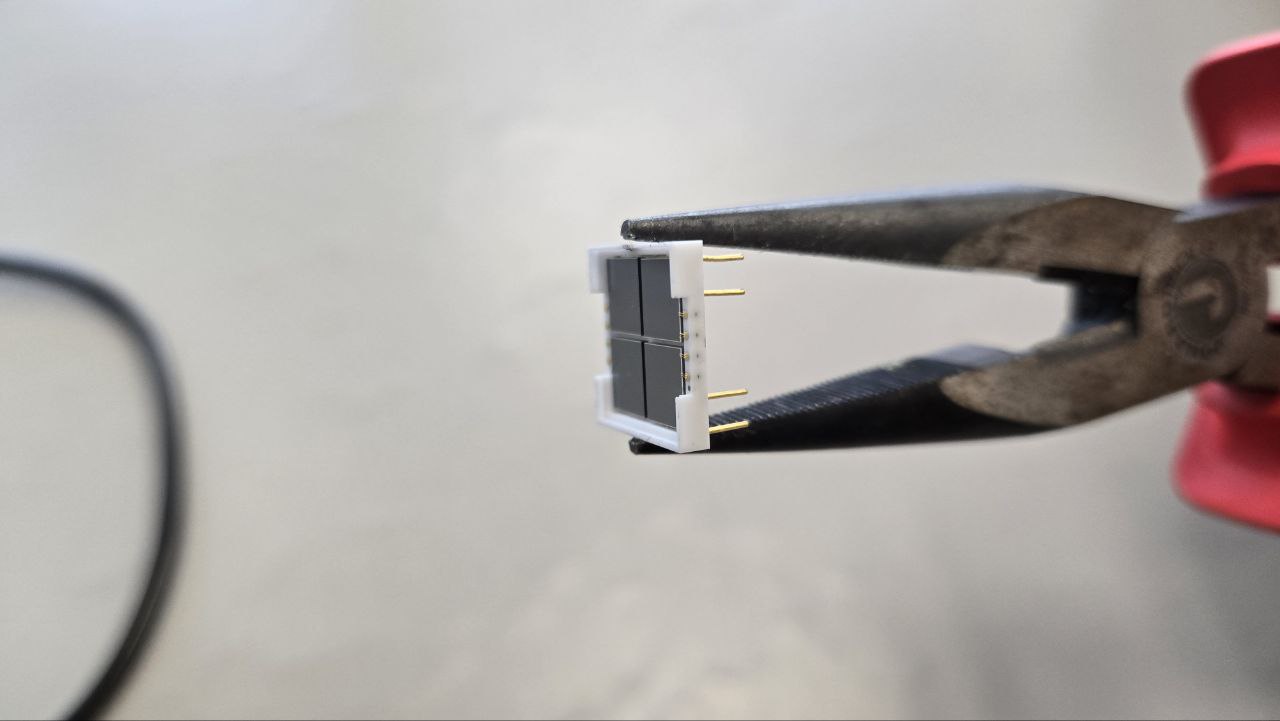 2
[Speaker Notes: Dark matter direct detection experiment
Dark matter interaction nucleates bubble in superheated liquid argon
Scintillator identifies non-dm interactions, scintillation light captured in SiPMs (Silicon Photomultipliers: photon detector)
850 nm LEDs mounted close to camera view ports to illuminate target volume, flash every 10 ms on a 10% duty cycle
SiPMs also sensitive to LED light: non-scintillation light makes it difficult to determine scintillation pulses]
Excerpt from SBC Snowmass 2021 Paper
Arxiv: 2207.12400
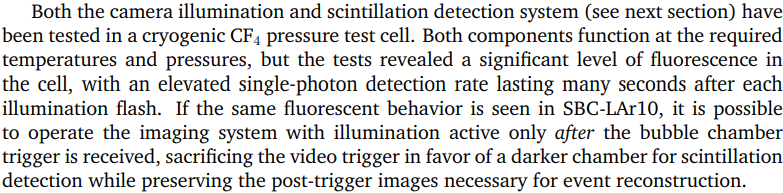 3
[Speaker Notes: This is a review paper that went over the SBC design at the time. Essentially it says that if more data corroborates this preliminary study, then SBC would have to operate without visuals until some other trigger indicated a bubble was forming. Not ideal!!
As referenced in this text, we would have to trigger using a pressure system rather than the cameras, which is slower.]
Project Outline
Identify 850nm light response of materials used in SBC volume
Determine if SBC can operate the LEDs without sacrificing scintillation detection time
4
Design Challenges
5
Apparatus
LED flasher circuit to control light pulse
Fiber optic cable piping light into dark box with SiPM and sample
Amplifier for SiPM output
Oscilloscope to analyze signal
6
[Speaker Notes: LED Flasher: high intensity flash to discriminate signal features from dark counts]
Apparatus
Oscilloscope
Dark Box
LED Circuit Power
SiPM Signal Amplification
LED Flasher Circuit
7
Apparatus
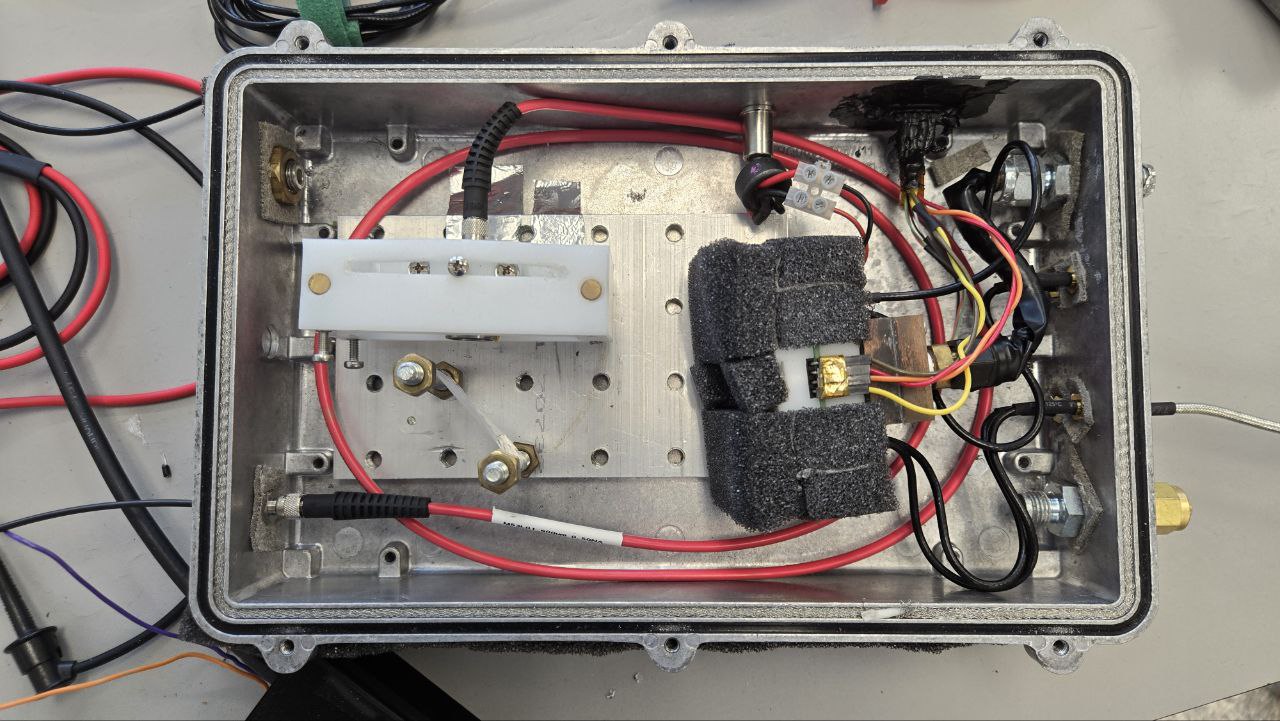 Light Collimator
Sample
SiPM Holder
Optic Cable
8
[Speaker Notes: Describe the flow of light through the apparatus!]
Calibration: Reflection Pulse
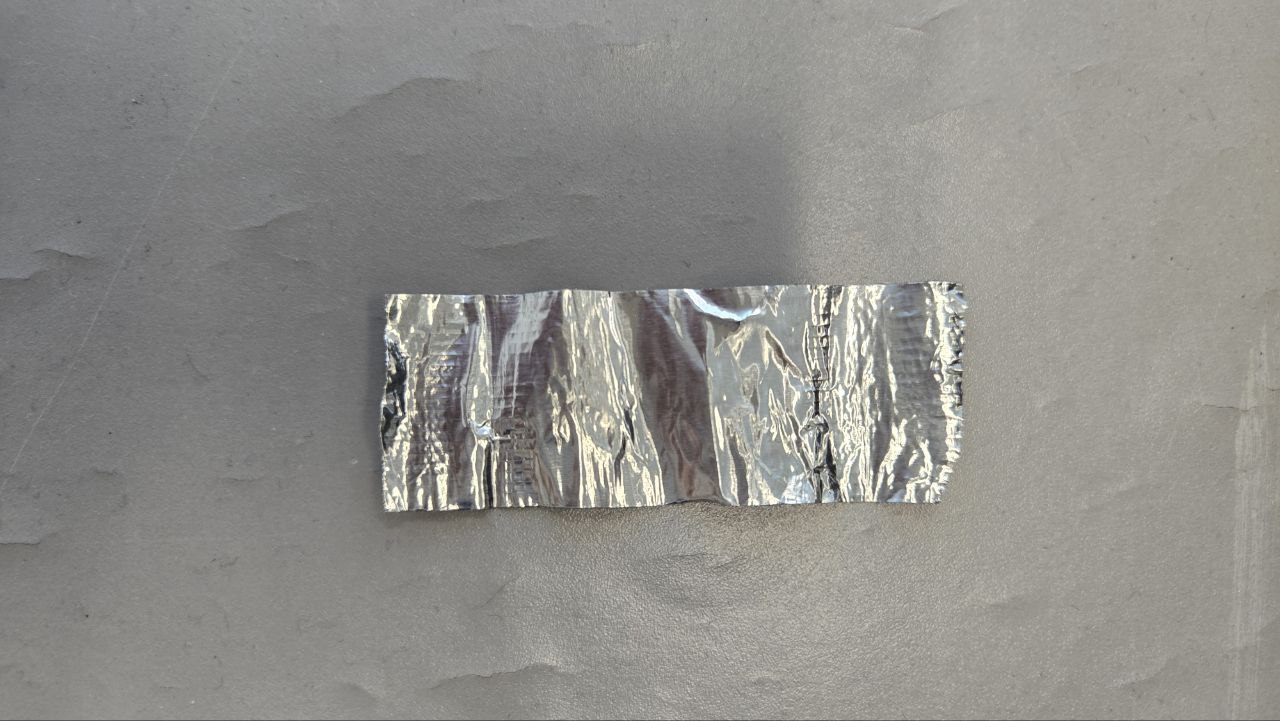 Metal tape used for pure reflection signal.
Reflection pulse waveform. All plots created using Matplotlib.
9
[Speaker Notes: Averaged over 10,000 waveforms.
Peak at ~52.8 ns.
Takes ~1 us to reduce back to baseline. We will therefore only concern ourselves with delayed luminescence on timescales longer than 1us.
For proposed SBC operation, would be ~10 ms of time to look for scintillation light after LED pulse. Perform testing for this timescale.]
Calibration: Luminescence Signal
10
[Speaker Notes: InP band gap = 1.46 eV at room temp
Corroborates results of “Photoluminescence of InP” paper]
Analysis Method
Set oscilloscope to average 10,000 waveforms
Take two of these waveforms for each sample
Characterize background noise (mean, standard deviation)
Determine if both waveforms have groups of points below 3 standard deviations from the background at the same time
11
[Speaker Notes: Background = waveform before LED pulse trigger]
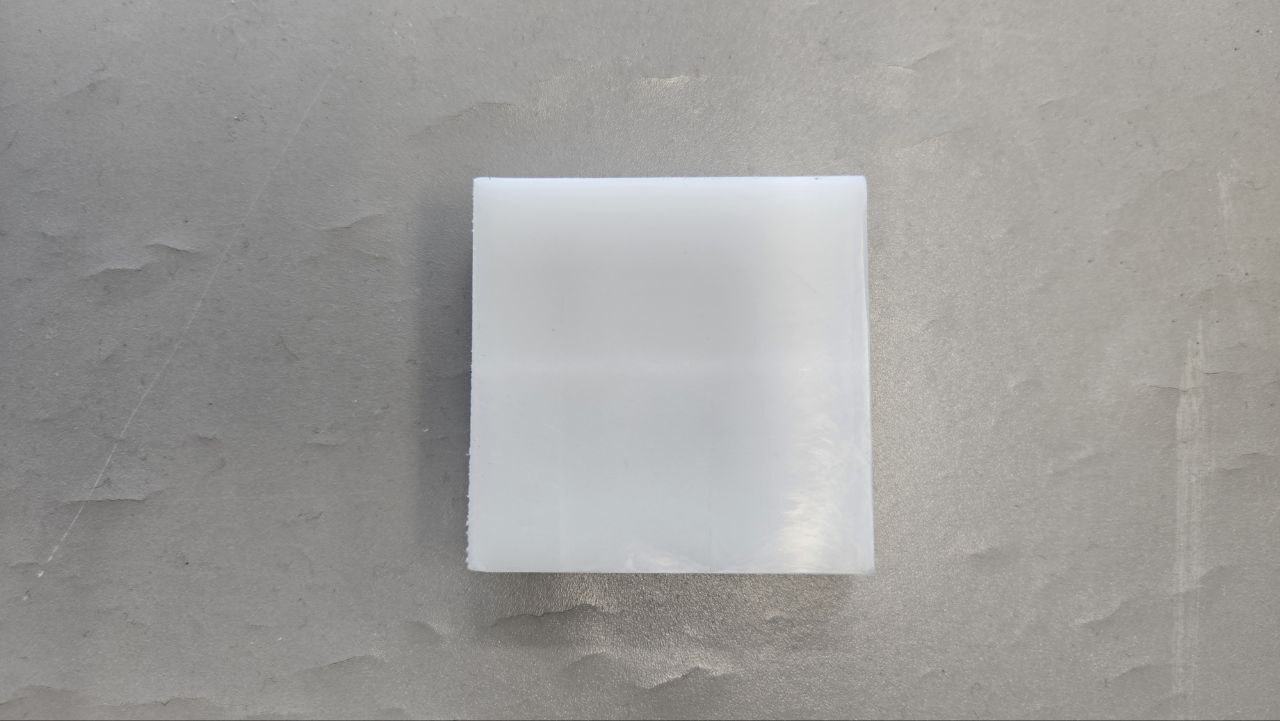 Results: HDPE
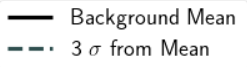 Signal reaching below 3 standard deviations for both trials of HDPE.
SiPM signal for HDPE with the reflection pulse removed.
12
[Speaker Notes: HDPE is used in SBC in a “castle” surrounding the target volume providing thermal isolation
Example of a signal in both waveforms below 3 standard deviations.
Only a signal point.
Further discussion later in presentation.]
Results
No signal detected for:
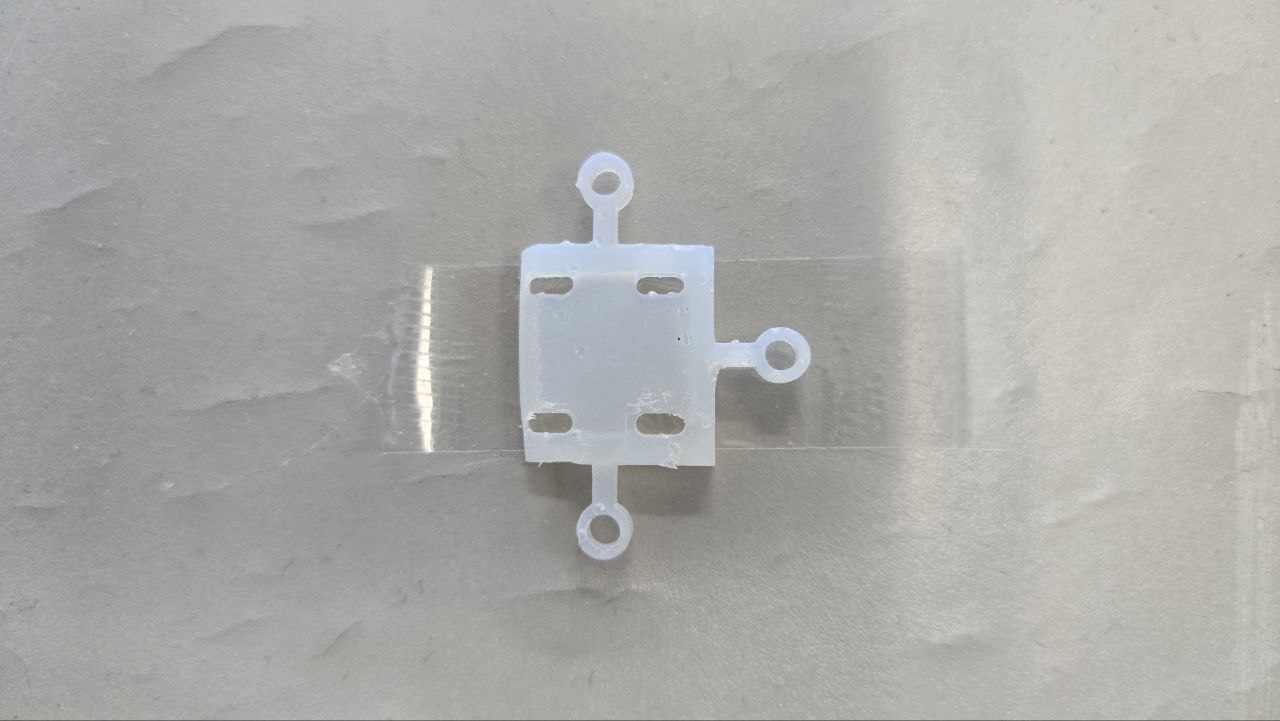 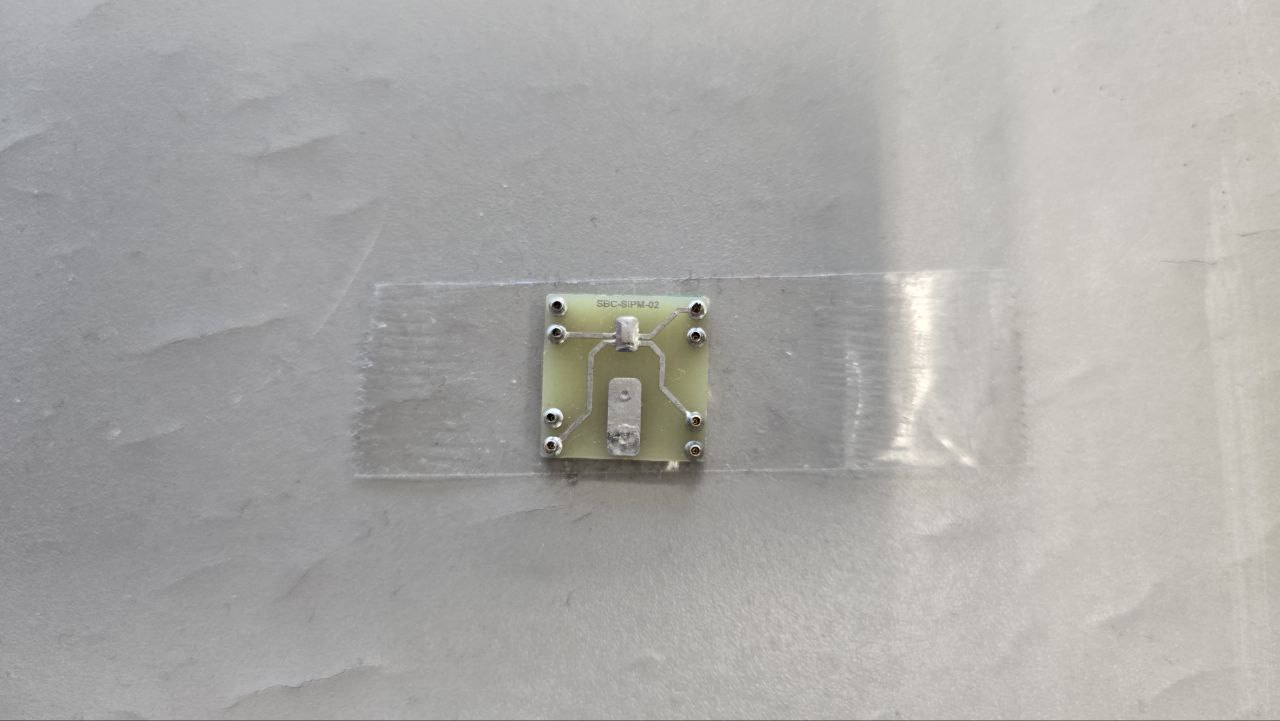 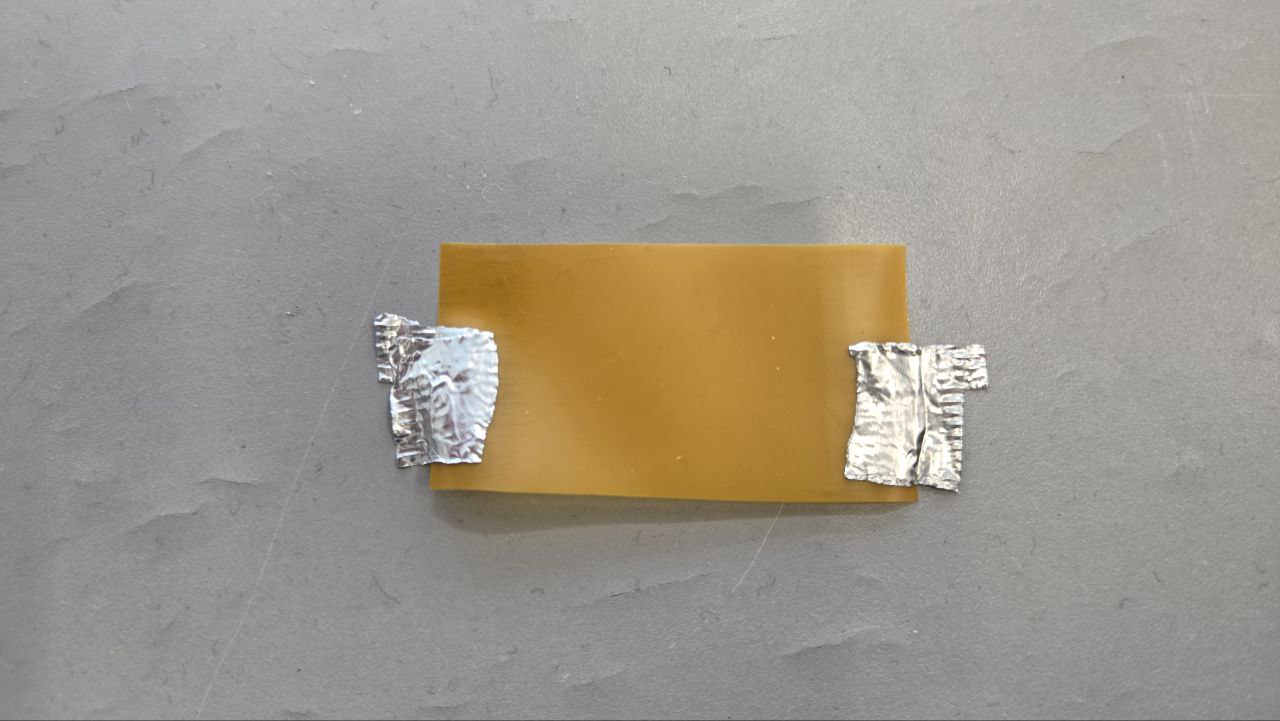 Kapton
FR4
Durable V2Formlabs Photopolymer Resin
13
[Speaker Notes: Kapton: wrapping for cables in SBC
FR4: SiPM circuit board
Resin: (low-background material) mount for SiPM and circuit board to copper structure within HDPE castle
Also tested PTFE (not pictured): no signal
PTFE: seals between the target volume and “bellows” (pressure regulating device)]
Discussion
HDPE match: only one point
Signal shapes quite different
Very likely due to noise



All other materials exhibited no luminescence above the noise
14
[Speaker Notes: First signal is skewed opposite to second signal. Would expect similar shape if it was an actual signal and not noise.]
Conclusion
No luminescence signal was detected beyond 1 µs after reflection pulse

SBC can operate as planned without sacrificing scintillation detection uptime
15
[Speaker Notes: Great success! SBC capable of scintillation detection for the proposed 90% of the LED flashing cycle.]
Thank you
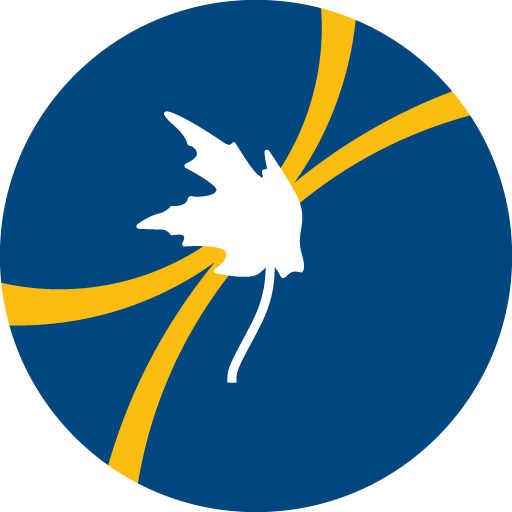 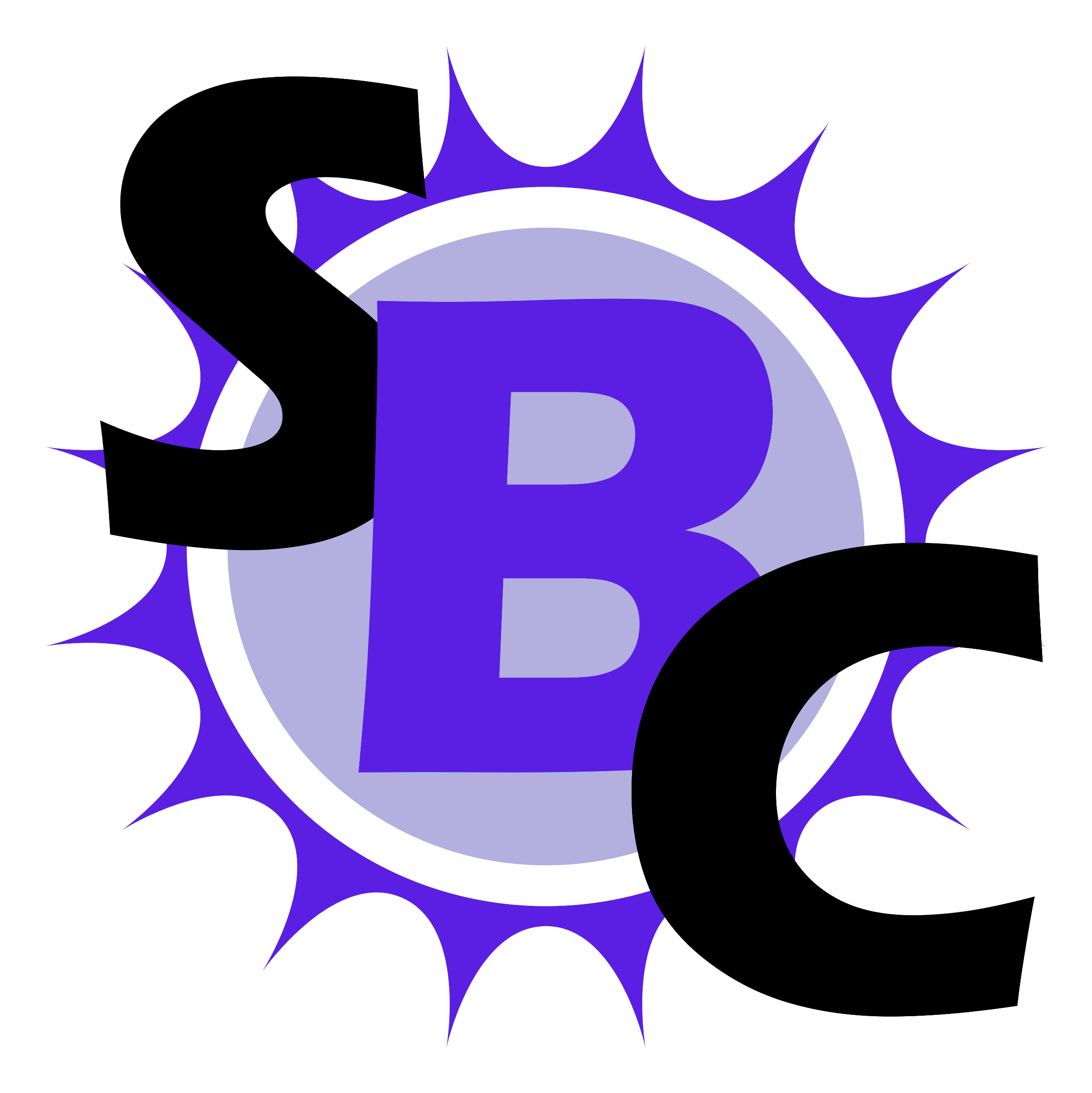 16
[Speaker Notes: Special thanks to Dr. Ken Clark and Dr. Hector Hawley Herrera]
InP Reflection Signal
17
InP Luminescence Signal
18
HDPE Alternate Image
19
LED Flasher Circuit
20
Results: Kapton
SiPM signal for Kapton with the reflection pulse removed.
21
Results: FR4
SiPM signal for FR4 with the reflection pulse removed.
22
Results: Durable V2Formlabs Photopolymer Resin
SiPM signal for the photopolymer resin with the reflection pulse removed.
23
Results: PTFE
SiPM signal for PTFE with the reflection pulse removed.
24